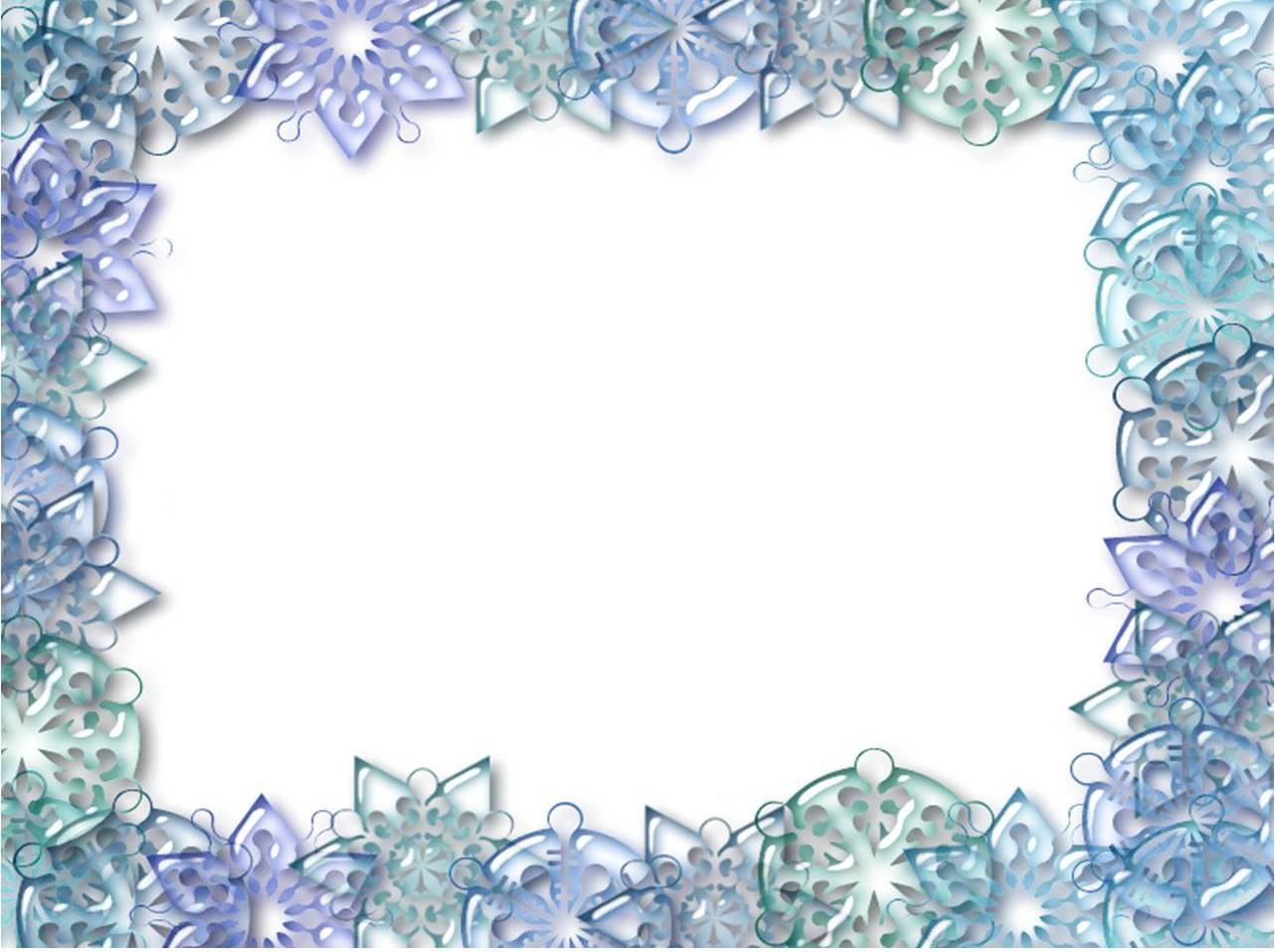 Словарные слова№3 4 класс(3 четверть).
б*грян(*)ый
03.02.2014
2
б*гровый
03.02.2014
3
ж*лтый
03.02.2014
4
ист*на
03.02.2014
5
ист*н(*)ый
03.02.2014
6
к*б*нет
03.02.2014
7
(на)верное
03.02.2014
8
пр*стор
03.02.2014
9
пут*шеств**
03.02.2014
10
пут*шеств*н(*)*к
03.02.2014
11
св*ркать
03.02.2014
12
с*р*бро
03.02.2014
13
с*ребр*н(*)ый
03.02.2014
14
спр*в*длив*сть
03.02.2014
15
стран(*)ый
03.02.2014
16
багряный    
               багровый
               жёлтый
               истина
               истинный
03.02.2014
17
кабинет
                наверное
                простор
                путешествие
                путешественник
03.02.2014
18
сверкать
             серебро
             серебряный
             справедливость
             странный
03.02.2014
19